Sniego eksperimentai
Paruošė: auklėtojos: 
Saulė Žibienė
Sigita Vaičiukėnienė
Projekto aktualumas
Kai lauke paspaudžia šaltukas ir nemažai pasninga – pats metas su vaikais susiruošti į lauką. Žiemą lauke galima išbandyti daug įdomių dalykų. Žaidimų aikštelė gali tapti nuotaikingų žaidimų ir atradimų vieta.
Projekto  uždaviniai
Atlikti įvairius bandymus su sniegu, ledu ir vandeniu;
Piešti ant sniego;
Lipdyti iš sniego nesudėtingas figūras ir jas lyginti pagal dydį;
Pastebėti ir įvardinti žiemos spalvas gamtoje.
Įtraukti vaikus į kūrybinį procesą.

Dalyvaujančių vaikų amžius: 3 metai.
Kosto Kubilinsko pasaka “Ledinukas“Ledo rūmuose nuo senoSenis Šaltis sau gyveno.Ir turėjo jis anūką —Šaltanosį Ledinuką.Geras buvo tas anūkas — Šaltanosis Ledinukas: Nesurūgęs, nesustiręs, Bet… kur eina, ten ir girias...
Mes mažieji tyrinėtojai!! Smagu sniegą paliesti rankytėmis... Jis toks baltas ir šaltas... O kai būna šilta – pradeda tirpti... Ir pasidaro vanduo!!!
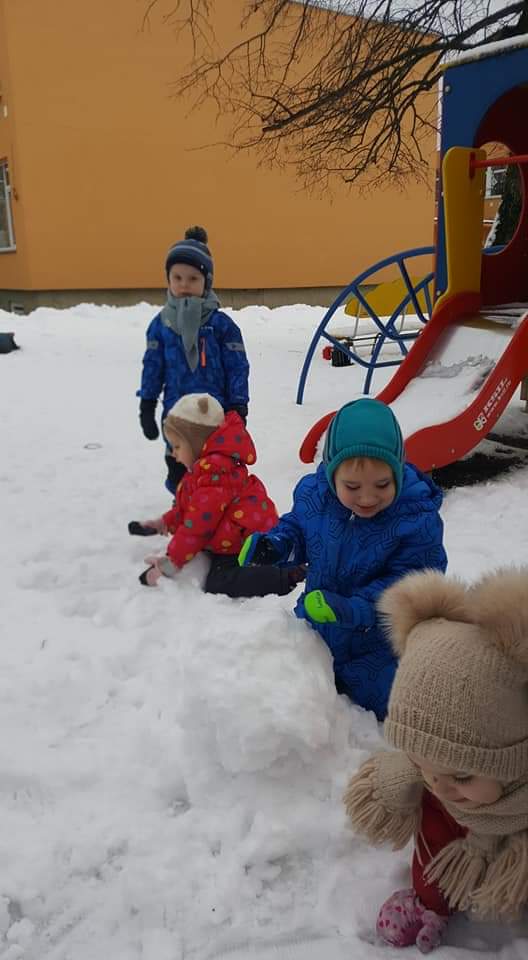 Statėm, statėm ir pastatėm!
Iškepkime keksiuką. Lašinome po lašiuką ir numarginom keksiuką.
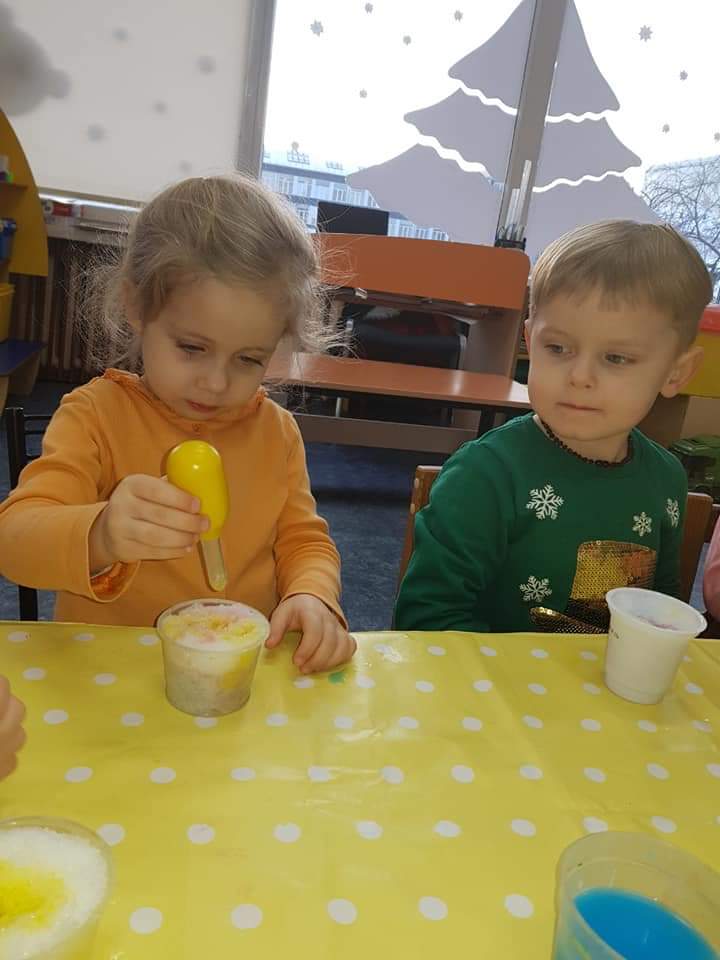 Mama, tėti pažiūrėk!Iškepėmkeksiuką. Kam raudonas, kam geltonas, o kam šaltas ir dar baltas.
Vanduo, dažai ir buteliukas...
Išėjo - spalvotas vandenukas
Spalvų ugnikalnis
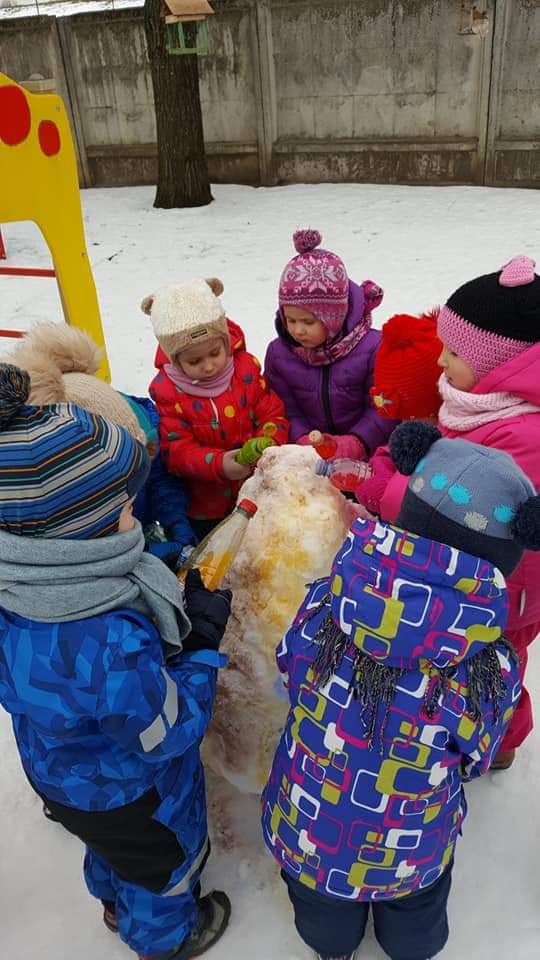 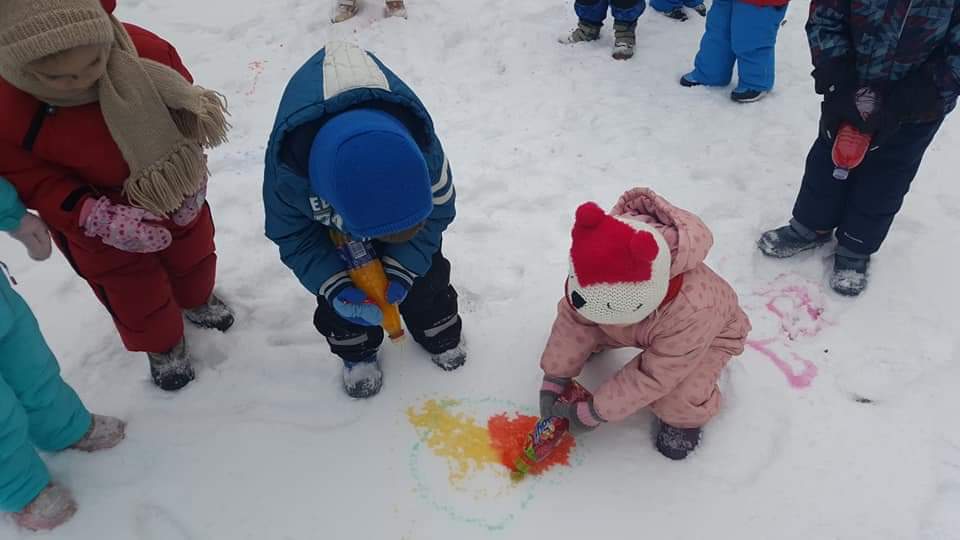 Piešiame... 		 Sniege...
Ačiū už dėmesį 